DIFFERENT PATHWAYS THROUGH WHICH ADIPOKINES GENERATED BY AN EXPANDING ADIPOSE TISSUE CONTRIBUTE TO AN INCREASED CARDIOMETABOLIC RISK
Inflammation
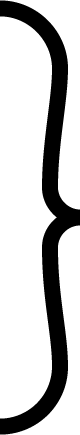 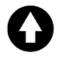 IL-6
Adipose tissue lipolysis
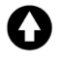 Adipose tissue
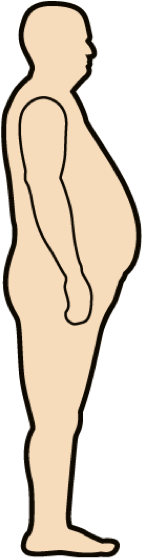 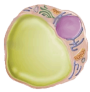 (-)
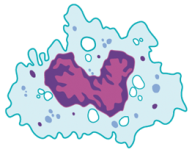 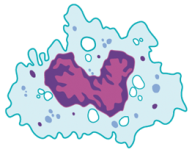 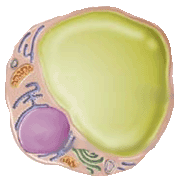 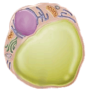 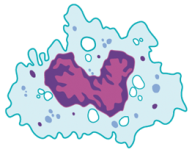 Circulating FFA levels
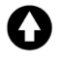 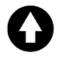 TNF-a
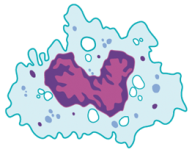 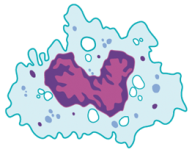 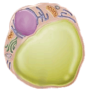 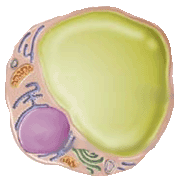 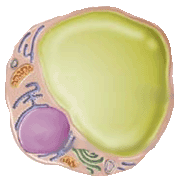 Insulin signalling in adipose        
       tissue and liver
       GLUT4 synthesis
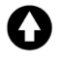 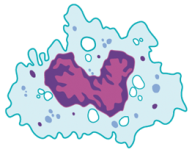 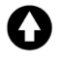 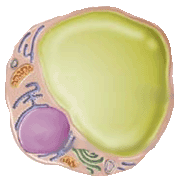 Macrophage
infiltration
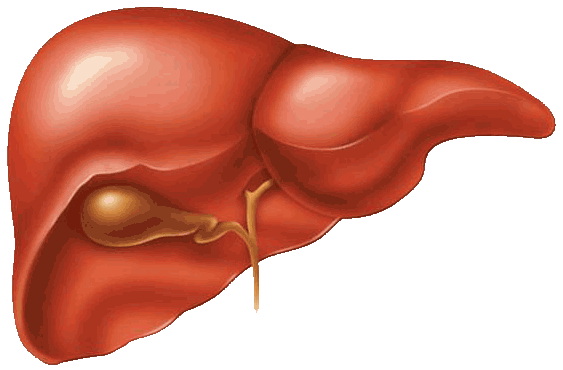 Intra-abdominal
obesity
Atherogenic dyslipidemia
Insulin resistance
Gluconeogenesis
Apolipoprotein B
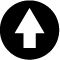 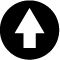 Insulin
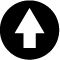 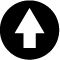 Triglycerides